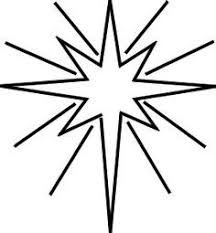 Follow the Star this Christmas
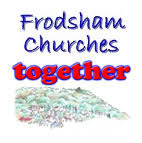